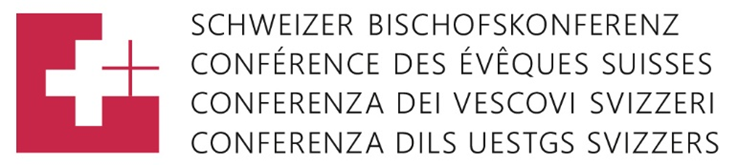 Abus sexuels dans le contexte ecclésial
Statistiques des cas annoncés en 2020 d'abus commis dans la période avant 1961 et jusqu'en 2020
En 2020 les groupes d’experts diocésains ont reçu un total de 21 cas annoncés:


2 cas ont eu lieu après 2000. Il s’agit des cas suivants:
a) Un prêtre temporairement en fonction dans une paroisse a fait des déclarations à connotations sexuelles à une femme de 60 ans. Il n’est plus fait appel à ses services. Dans ce cas il n'y avait pas de relation de dépendance. 
b) Une femme adulte, en état d’ébriété, a provoqué, selon ses propres dires, l’agression sexuelle/l’acte sexuel dans le cadre d’un entretien de conseil à son domicile. Une discussion a eu lieu avec le pasteur. Dans ce cas il y avait une relation de dépendance.
19 cas prescrits ont également été annoncés, dont 15 se sont déroulés entre 1950 et 1980. Les statistiques montrent que les mesures prises depuis 2002 font effet. Le nombre de cas annoncés reste dans le cadre de ces dernières années (ne sont pas compris les cas annoncés à la CECAR que celle-ci traite elle-même).
2